PROSLAVA OB DNEVU SAMOSTOJNOSTI IN ENOTNOSTI
Miklavž na Dravskem polju, 23. 12. 2022
Svobodno sonce naj sije spet
na to deželo in na ves svet.
Svobodna pesem za vse ljudi
topov grmenje naj preglasi.


S proslavo smo obeležili dan samostojnosti in enotnosti. 
Državljani so 26. decembra 1990 izvedeli rezultate plebiscita, 
na katerem so odločali o slovenski samostojnosti.
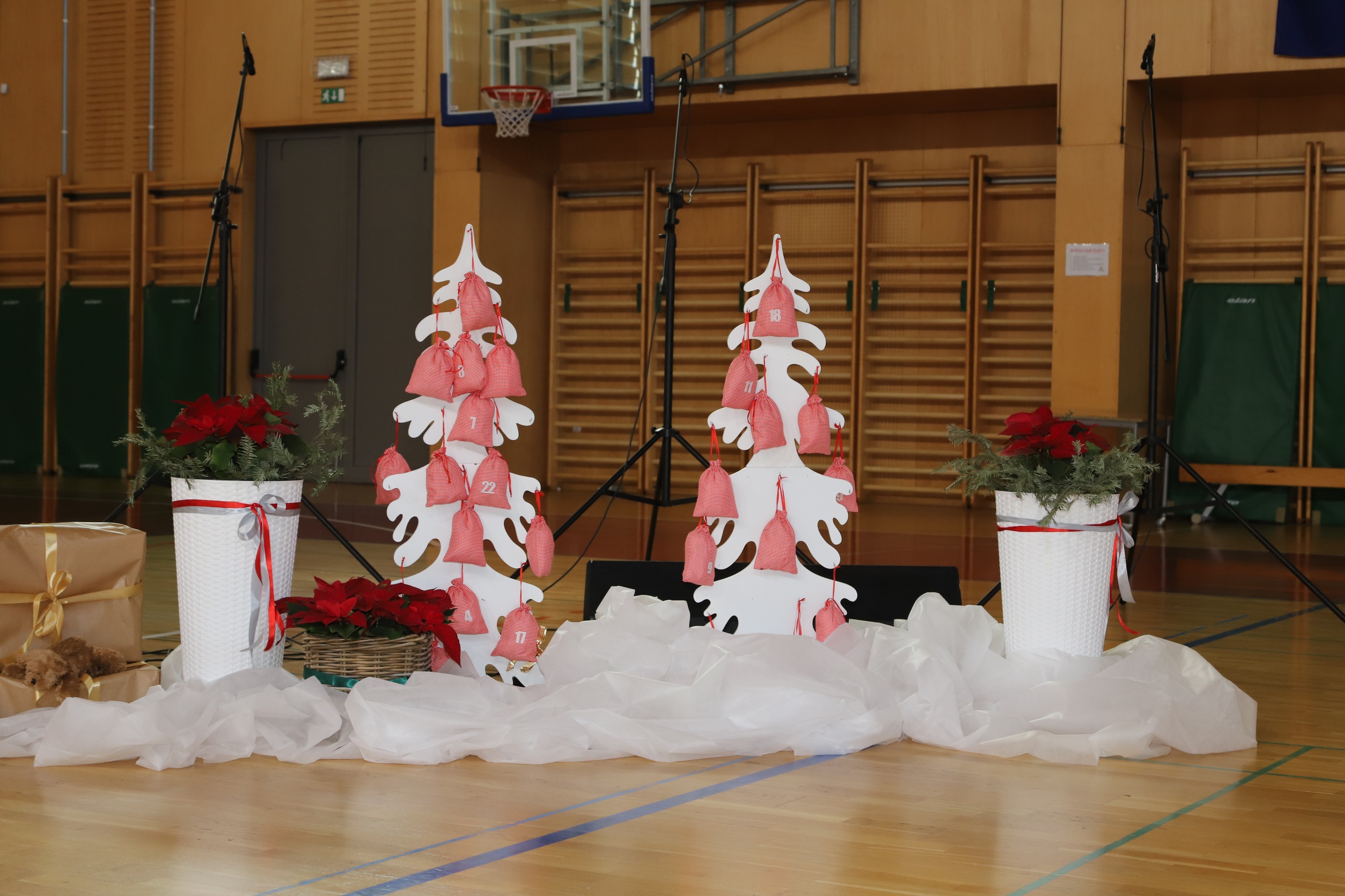 Naslov in postavitev vsebine s seznamom
Kliknite, če želite urediti sloge besedila matrice
Druga raven
Tretja raven
Četrta raven
Peta raven
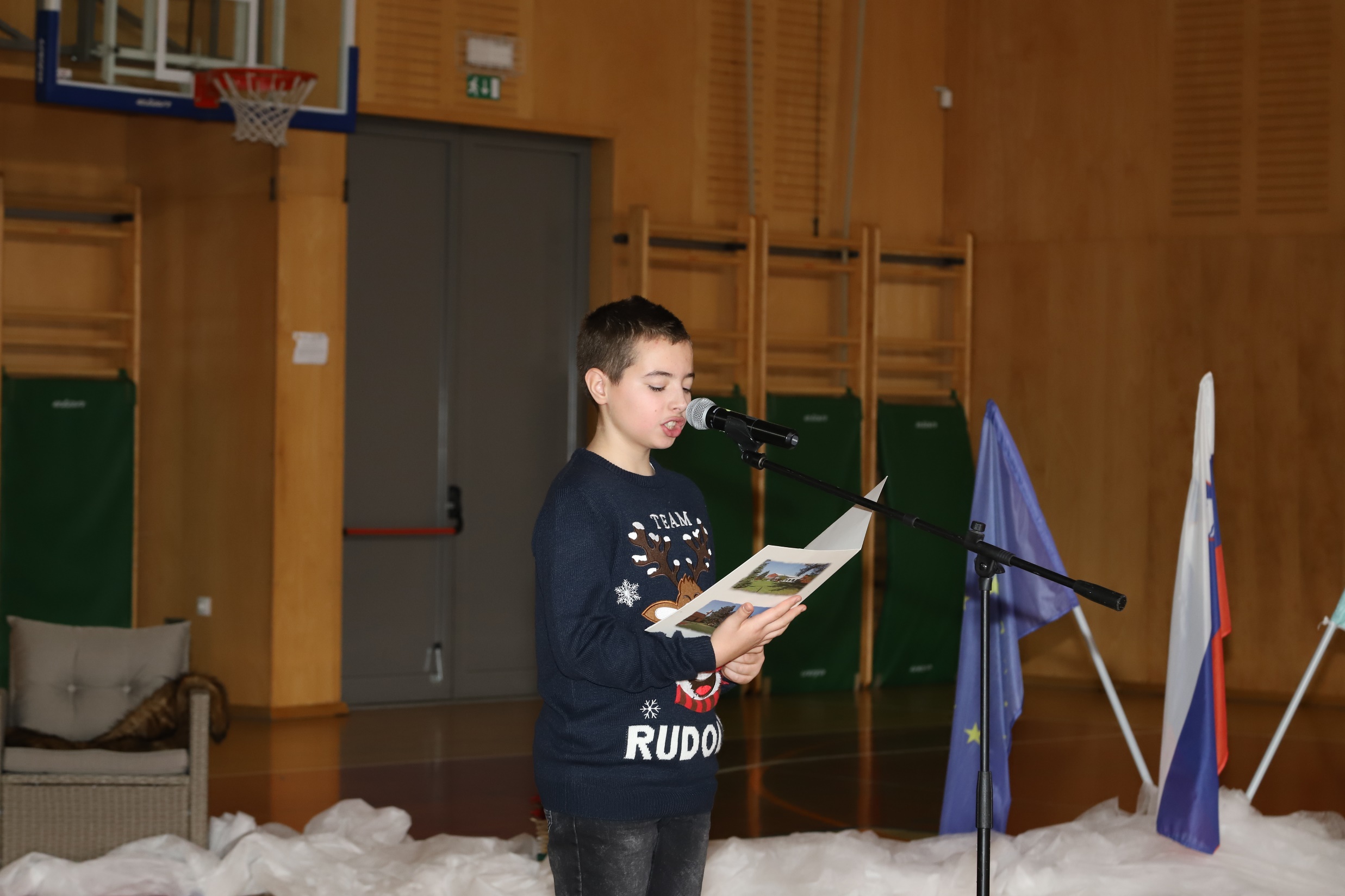 Naslov in postavitev vsebine s seznamom
Kliknite, če želite urediti sloge besedila matrice
Druga raven
Tretja raven
Četrta raven
Peta raven
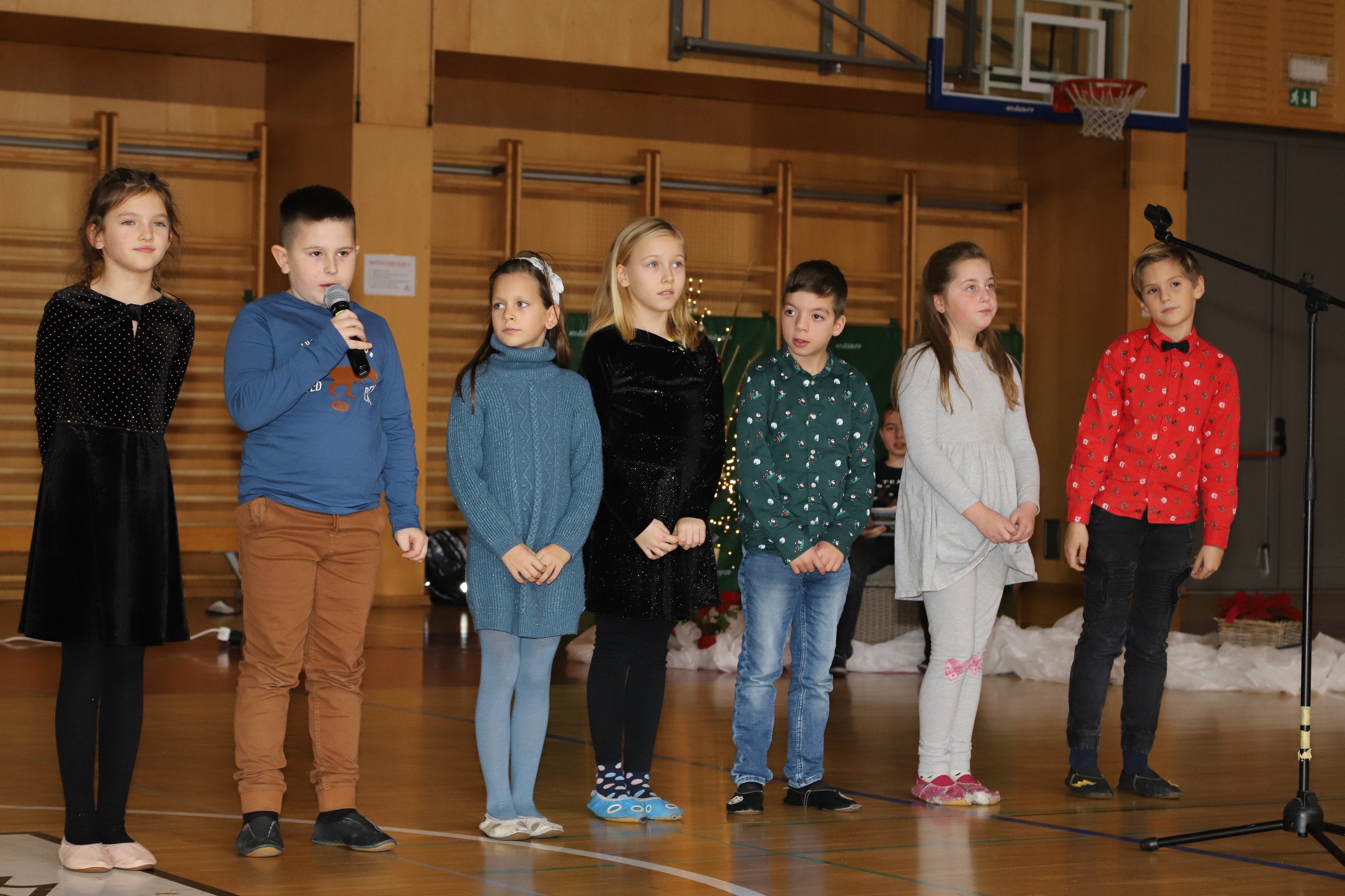 Naslov in postavitev vsebine s seznamom
Kliknite, če želite urediti sloge besedila matrice
Druga raven
Tretja raven
Četrta raven
Peta raven
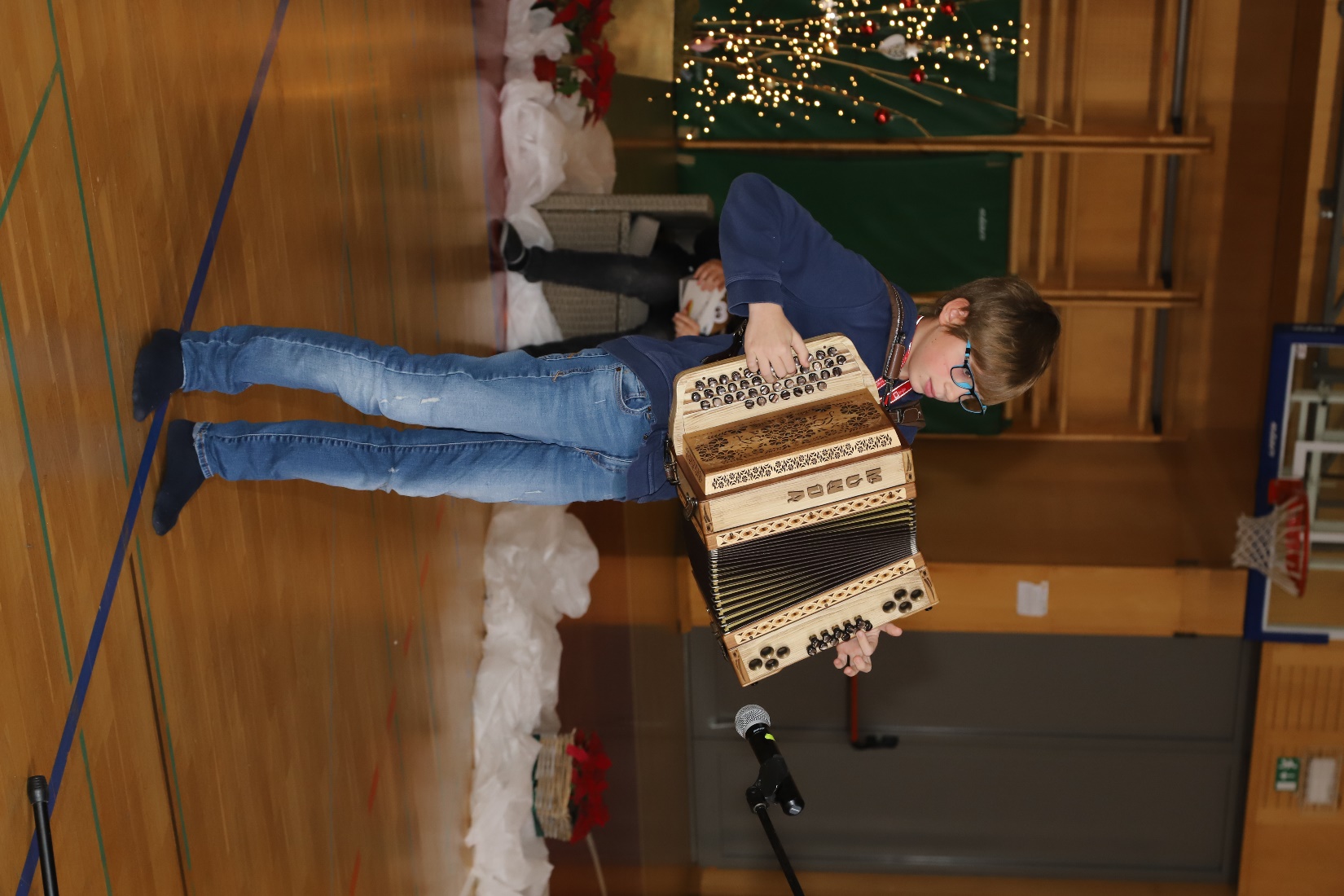 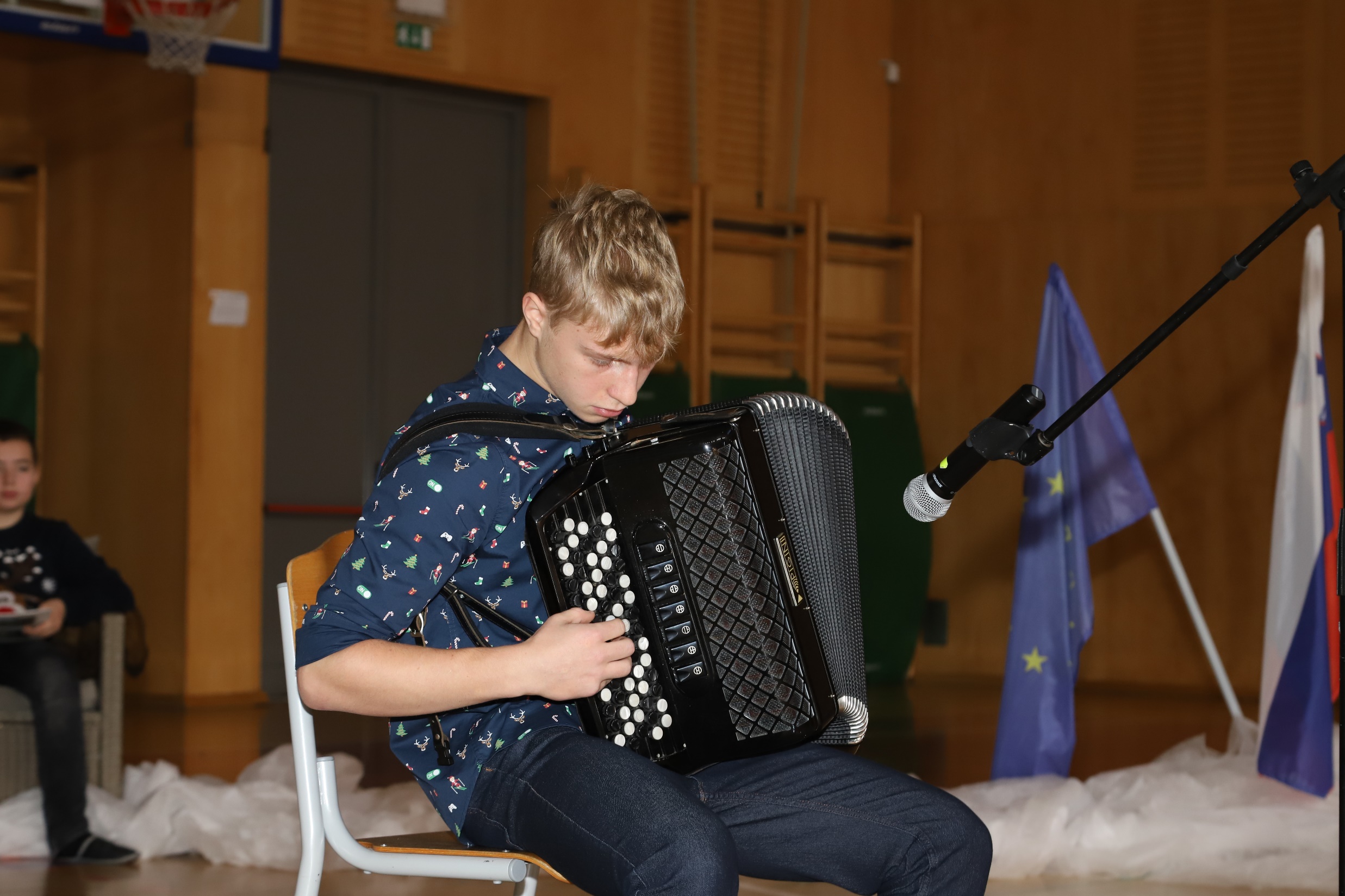 Naslov in postavitev vsebine s seznamom
Kliknite, če želite urediti sloge besedila matrice
Druga raven
Tretja raven
Četrta raven
Peta raven
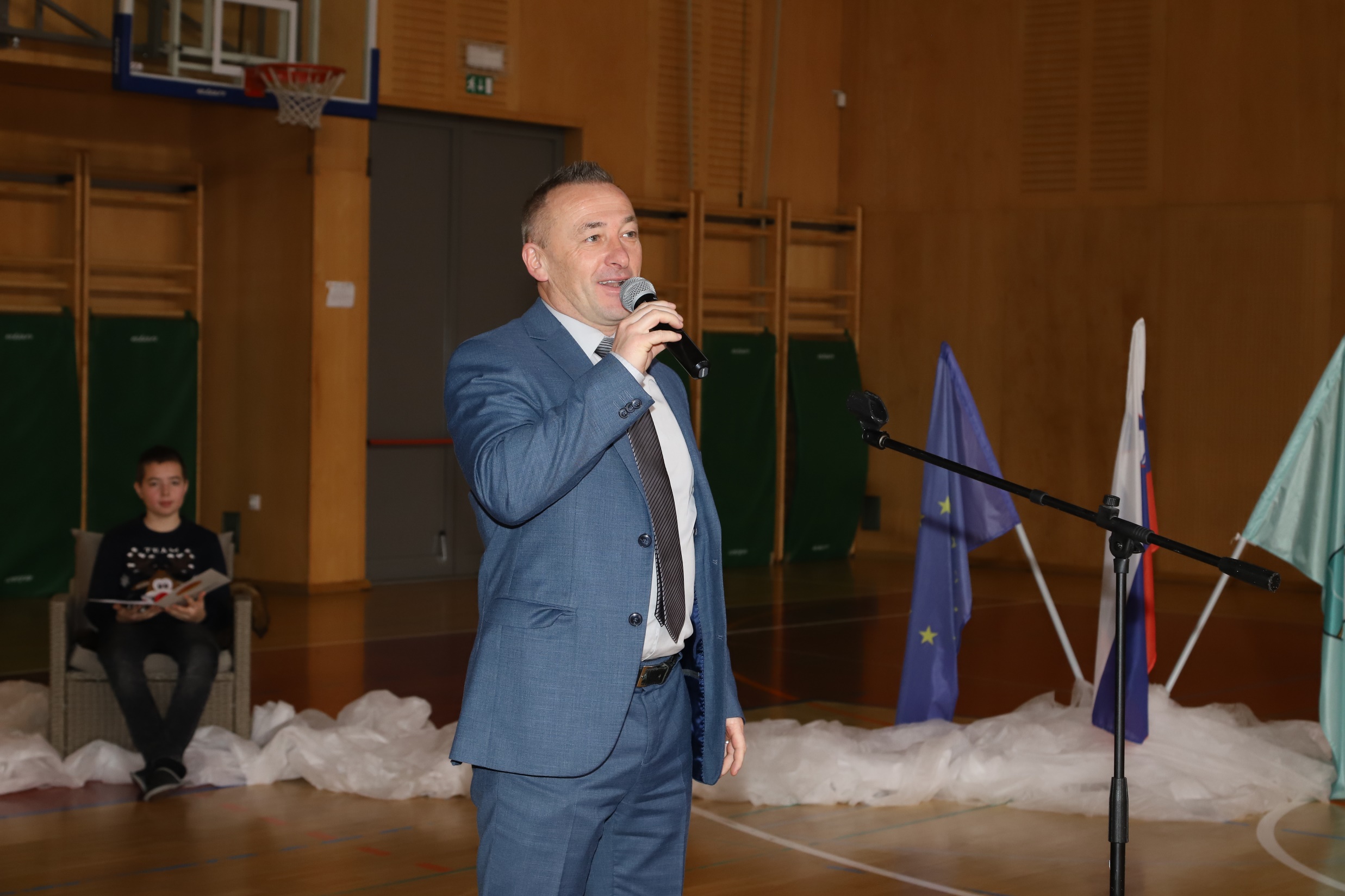 Naslov in postavitev vsebine s seznamom
Kliknite, če želite urediti sloge besedila matrice
Druga raven
Tretja raven
Četrta raven
Peta raven
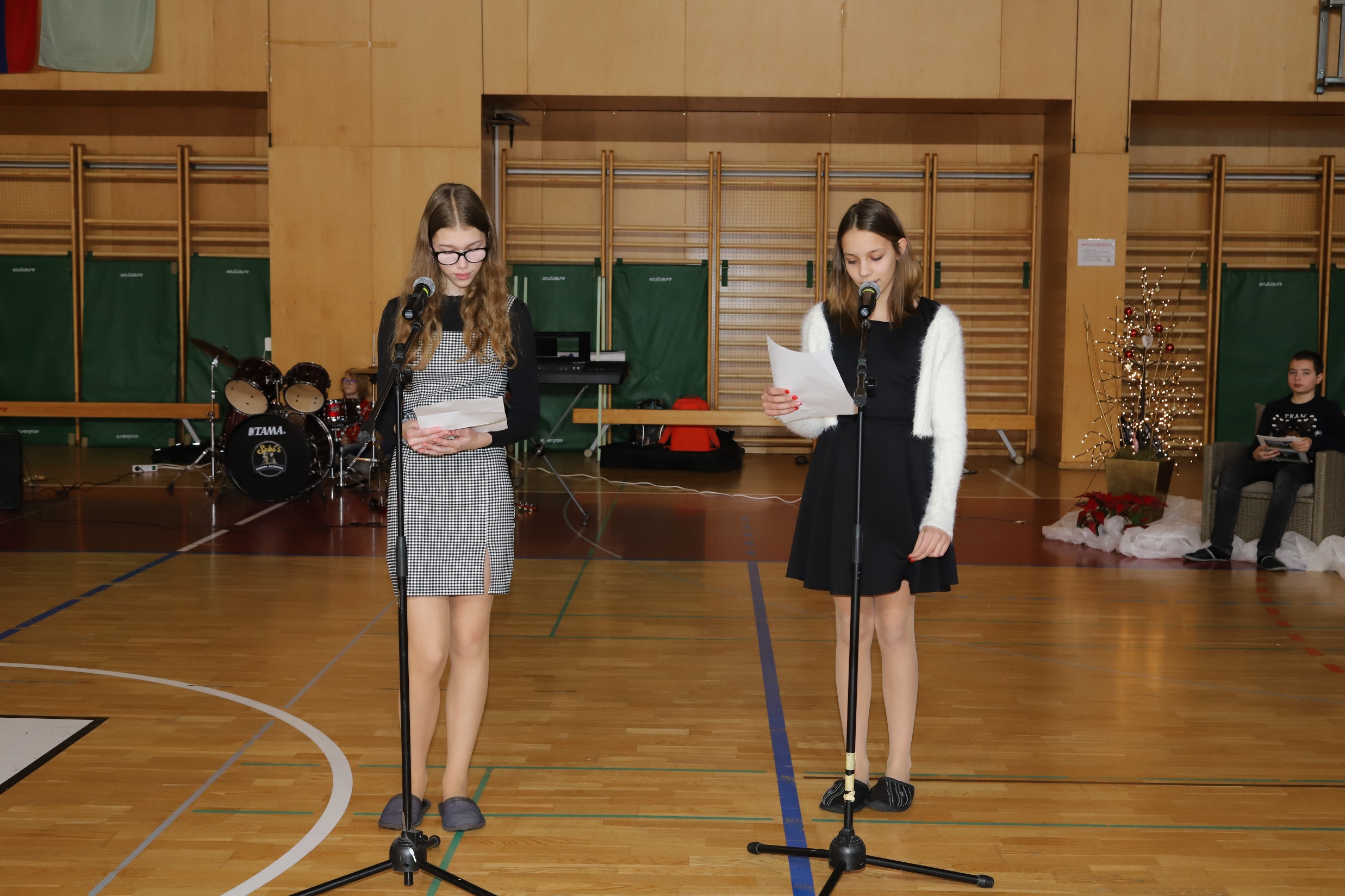 Naslov in postavitev vsebine s seznamom
Kliknite, če želite urediti sloge besedila matrice
Druga raven
Tretja raven
Četrta raven
Peta raven
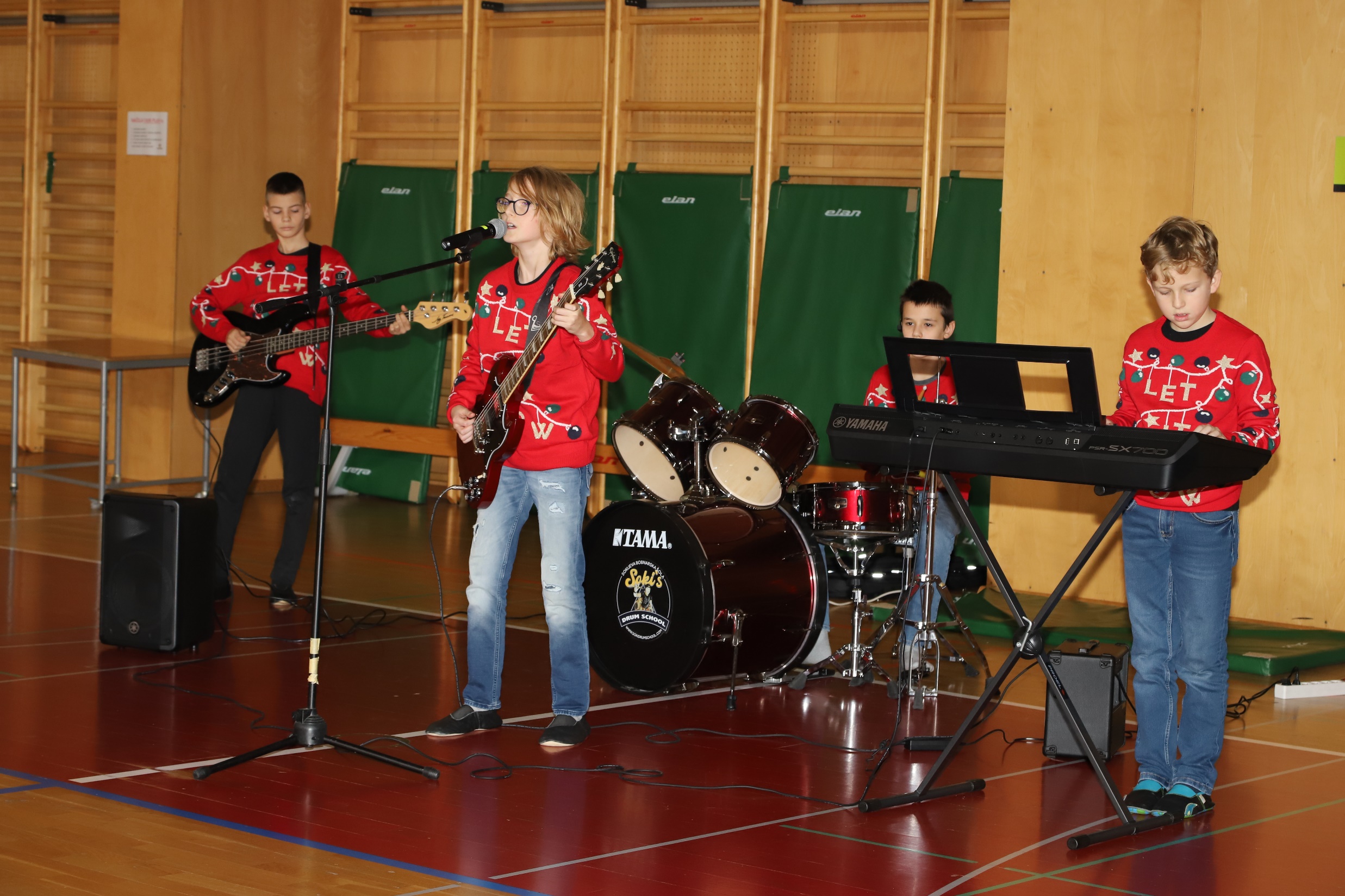 Naslov in postavitev vsebine s seznamom
Kliknite, če želite urediti sloge besedila matrice
Druga raven
Tretja raven
Četrta raven
Peta raven
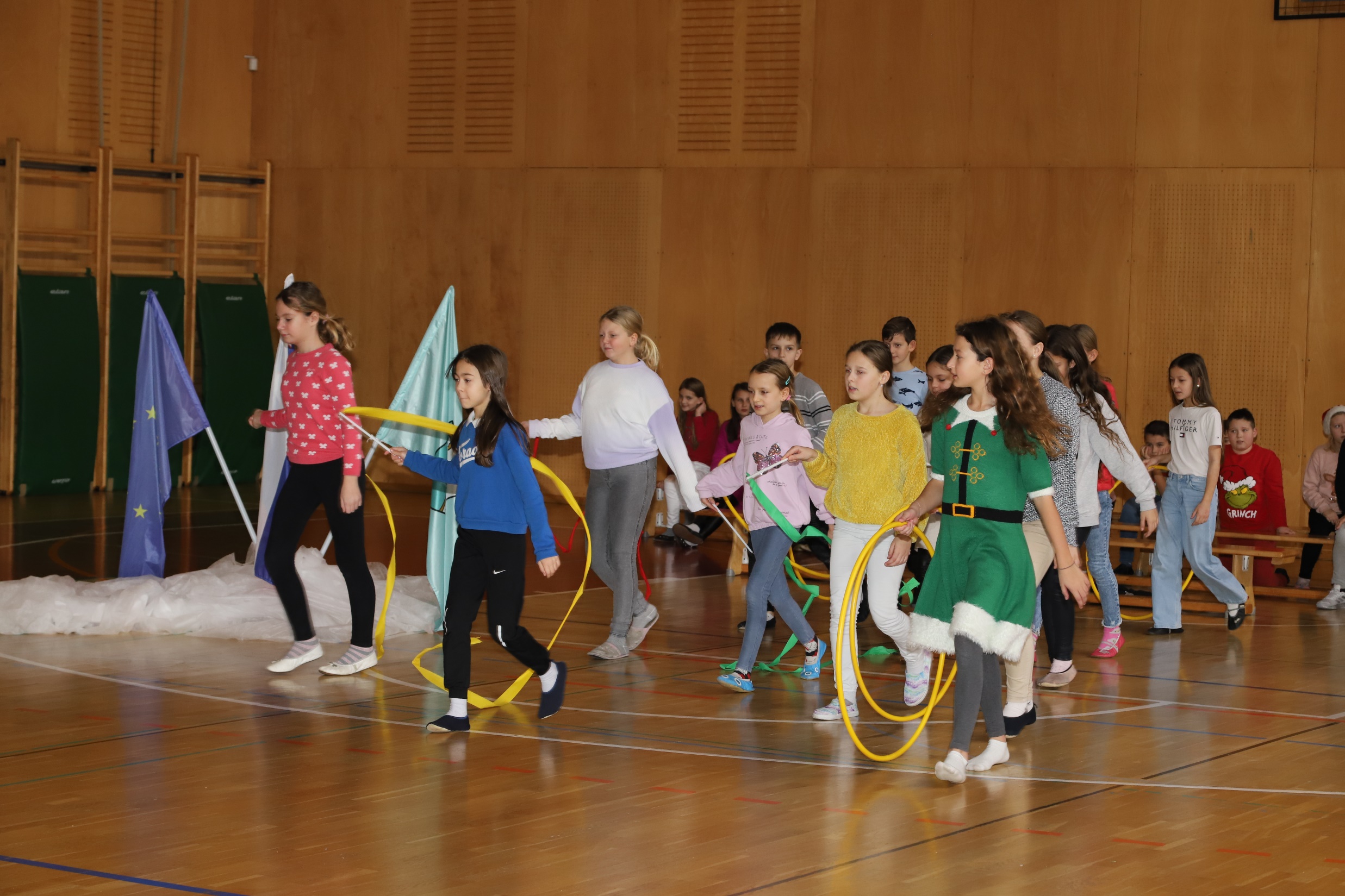 Naslov in postavitev vsebine s seznamom
Kliknite, če želite urediti sloge besedila matrice
Druga raven
Tretja raven
Četrta raven
Peta raven
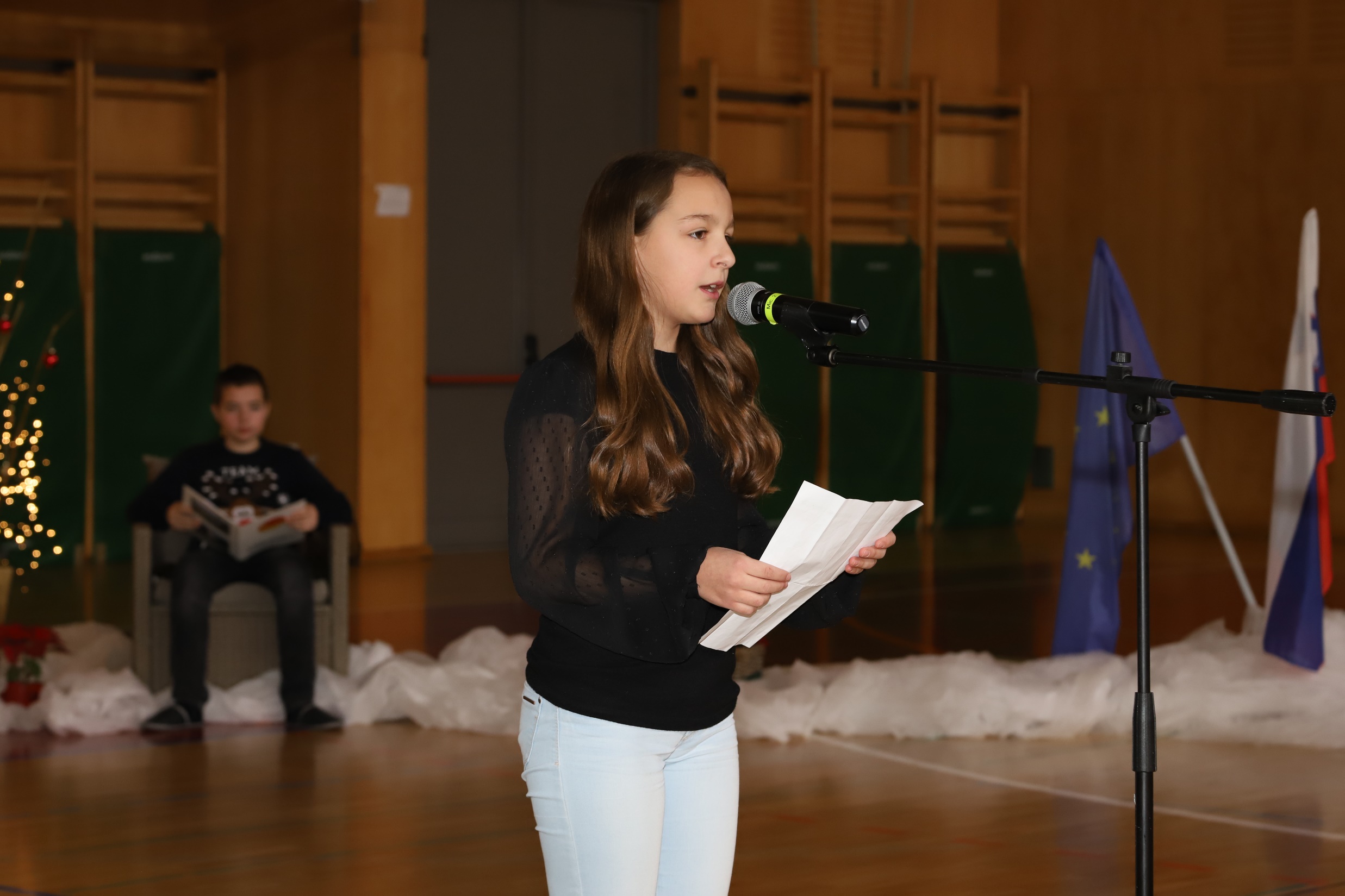 Naslov in postavitev vsebine s seznamom
Kliknite, če želite urediti sloge besedila matrice
Druga raven
Tretja raven
Četrta raven
Peta raven
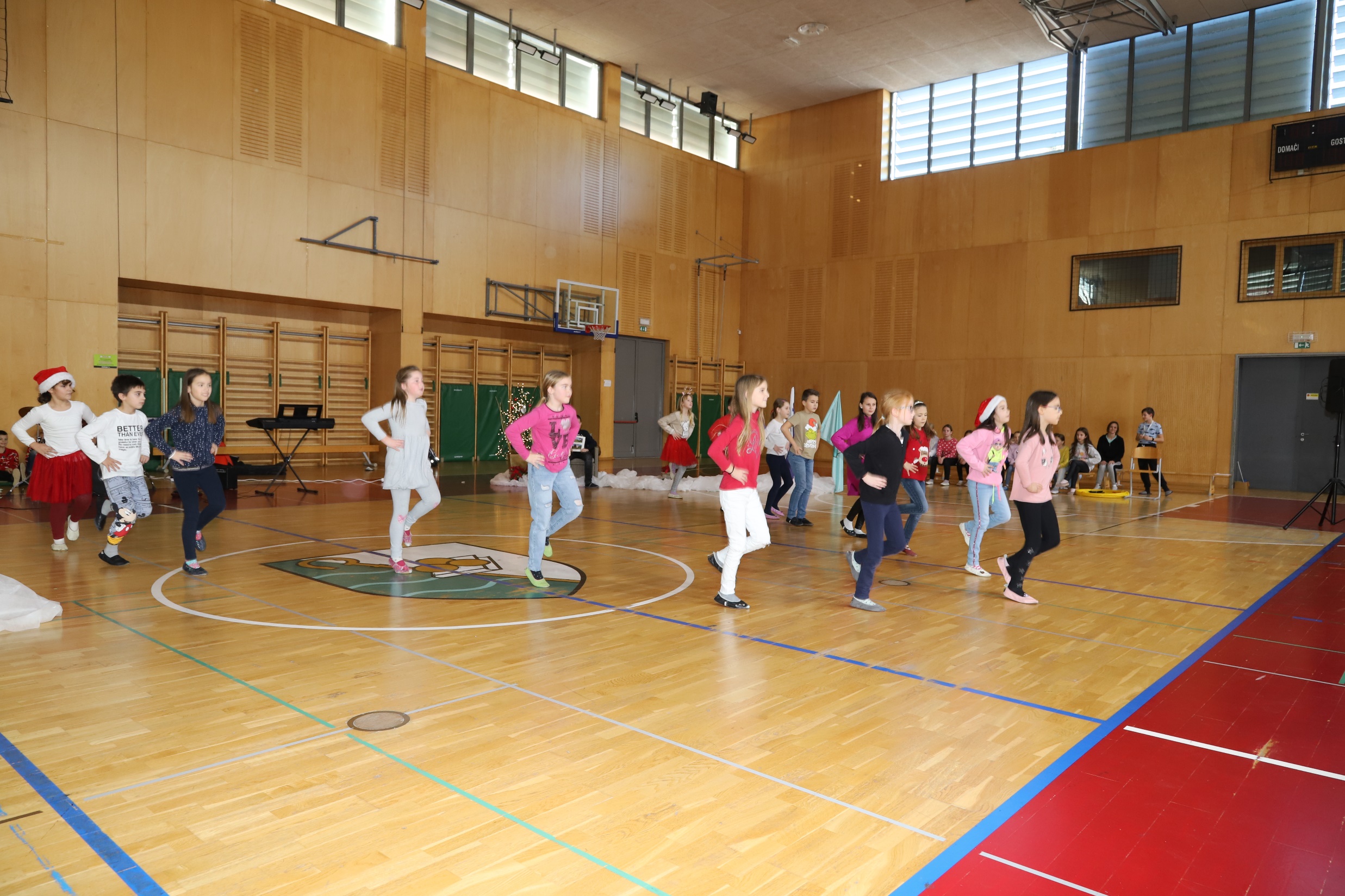 Naslov in postavitev vsebine s seznamom
Kliknite, če želite urediti sloge besedila matrice
Druga raven
Tretja raven
Četrta raven
Peta raven
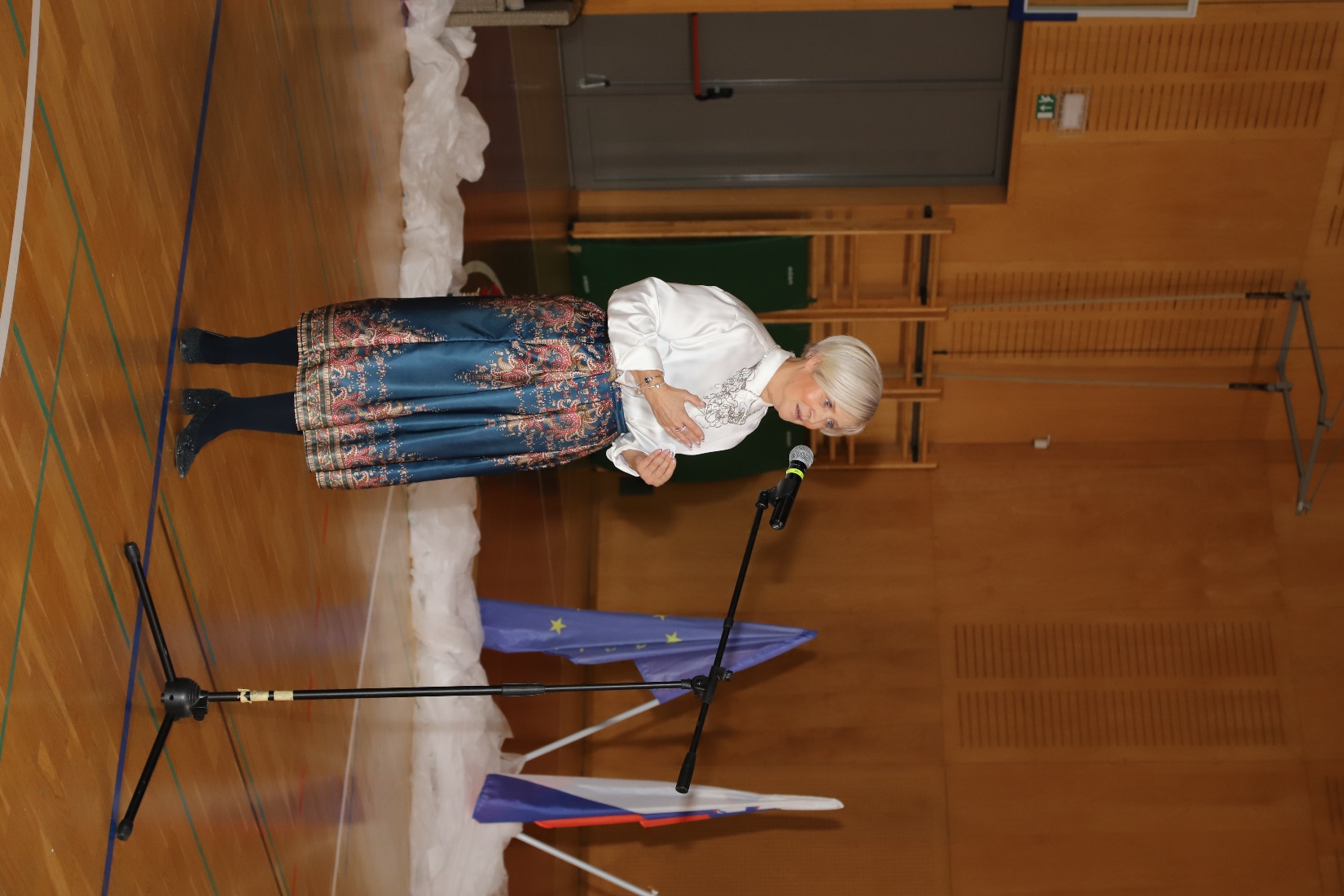 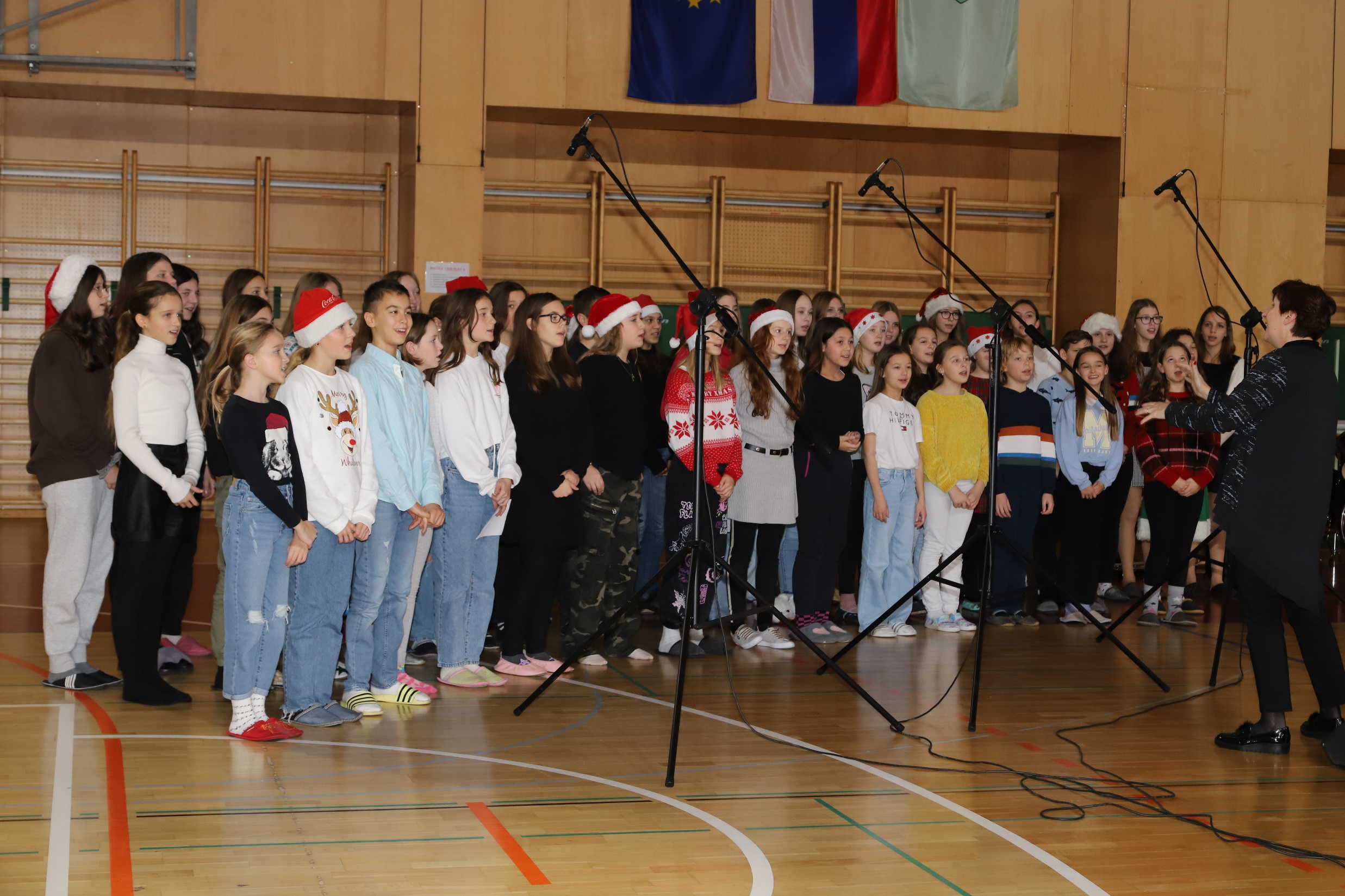 Naslov in postavitev vsebine s seznamom
Kliknite, če želite urediti sloge besedila matrice
Druga raven
Tretja raven
Četrta raven
Peta raven
Želimo vam vesele praznike in prijazno leto 2023.